1η ΒΙΟΜΗΧΑΝΙΚΗ ΕΠΑΝΑΣΤΑΣΗ
18ος -19ος αιώνας
Αγγλία 
18ος -19ος αιώνας
Ποια ήταν η αιτία
 Κύρια χαρακτηριστικά
 Συνέπειες
ΑΙΤΙΑ
H ατμομηχανή διπλής ενέργειας
Από τον Τζέιμς Βατ που ονομάστηκε 
«πατέρας της ατμομηχανής».
Γιατί στην Αγγλία;
Νέες εφευρέσεις
Ύπαρξη κεφαλαίων για επενδύσεις
Ζήτηση βαμβακερών υφασμάτων
Διαθέσιμο εργατικό δυναμικό
Αποικίες ( διαθέσιμες πρώτες ύλες και αγορές)
Ανεπτυγμένο σύστημα πλωτής και οδικής συγκοινωνίας
Μεγάλες ποσότητες γαιάνθρακα (ορυκτός πλούτος)
Ατονία συντεχνιών
Αναπτυγμένο πιστωτικό σύστημα
Ευνοϊκή νομοθεσία
ΚΥΡΙΑ ΧΑΡΑΚΤΗΡΙΣΤΙΚΑ
Αντικατάσταση της ανθρώπινης εργασίας από τη μηχανή
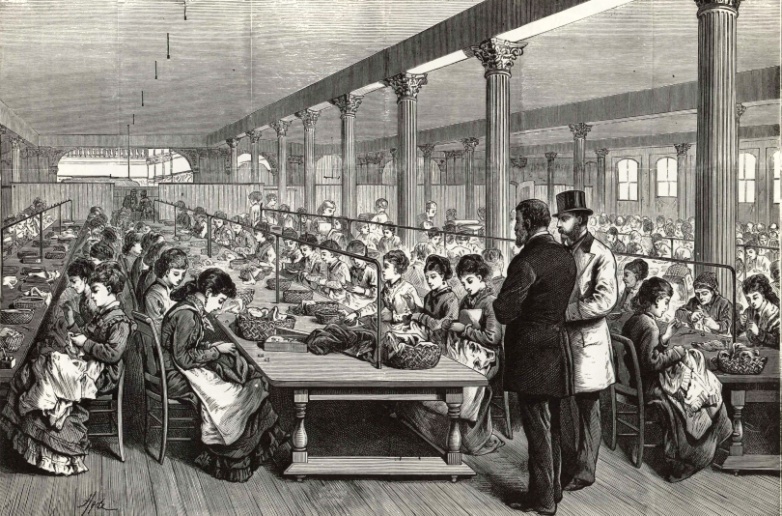 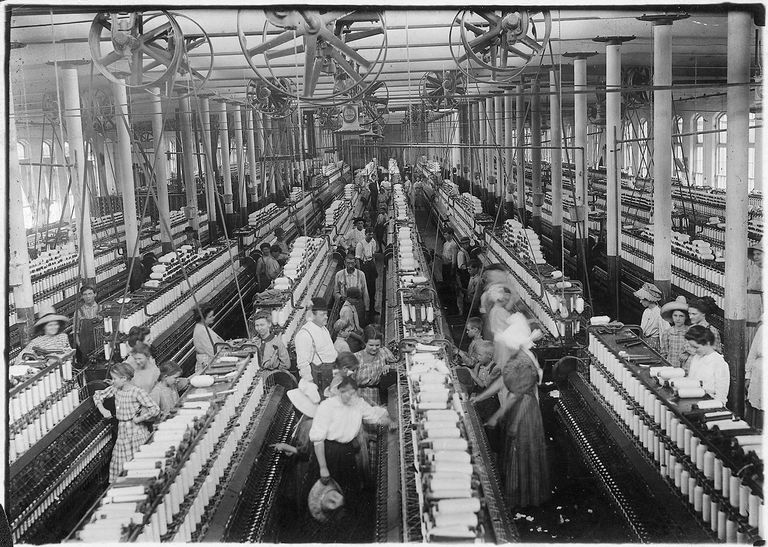 ΚΥΡΙΑ ΧΑΡΑΚΤΗΡΙΣΤΙΚΑ
Εμφάνιση νέας πηγής ενέργειας
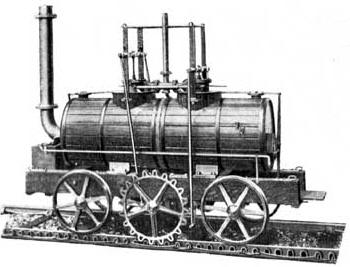 Άρχισε η χρήση της ενέργειας του ατμού για να δώσει τη σκυτάλη αργότερα στις μηχανές εσωτερικής καύσης και στο πετρέλαιο
Προσομοίωση ατμομηχανής
ΚΥΡΙΑ ΧΑΡΑΚΤΗΡΙΣΤΙΚΑ
Εμφάνιση νέων πρώτων υλών
Ανόργανες ύλες προερχόμενες από το γεωλογικό σύστημα

Ορυκτά
Πετρώματα
Μέταλλα
ΣΥΝΕΠΕΙΕΣ
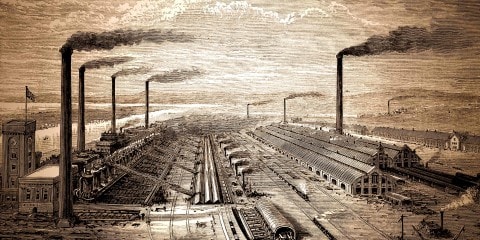 Παιδική εργασία

Ατμοκίνητα μέσα μεταφοράς

Αύξηση γεωργικής παραγωγής

Μετανάστευση
Παιδική και γυναικεία εργασία
Μεγάλη αύξηση στη γυναικεία και παιδική εργασία, κυρίως στην κλωστοϋφαντουργία και στα ορυχεία (τα παιδιά).
 Οι γυναίκες και τα παιδιά πληρώνονταν με μικρότερα ημερομίσθια, ή καθόλου σε περιπτώσεις παιδιών που τα έπαιρναν από ιδρύματα, πολλές φορές με το πρόσχημα της μαθητείας.
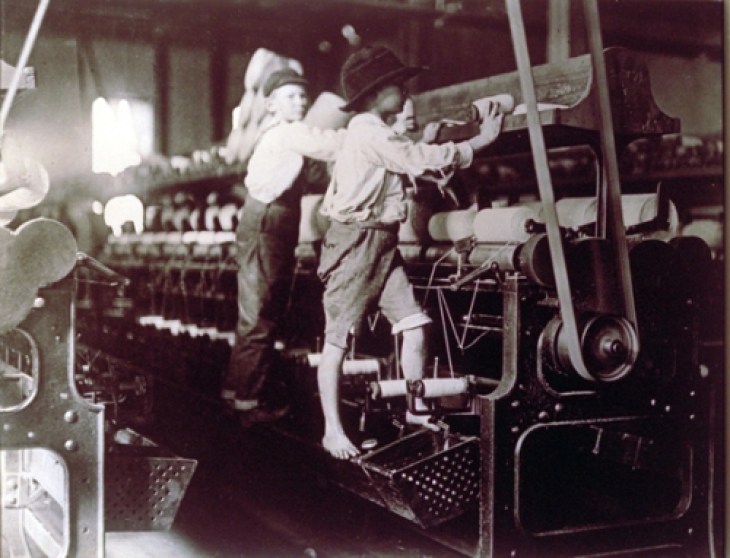 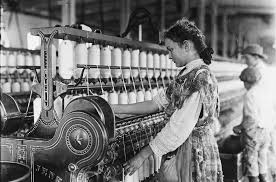 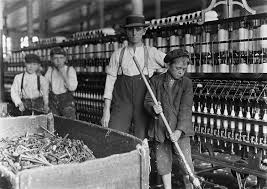 Συγκοινωνίες
Η πρόοδος στις συγκοινωνίες και τις επικοινωνίες  έδωσαν στην καπιταλιστική οικονομία τη δυνατότητα να πολλαπλασιαστεί γεωγραφικά
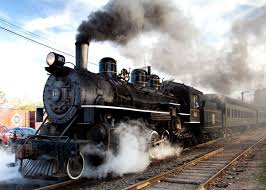 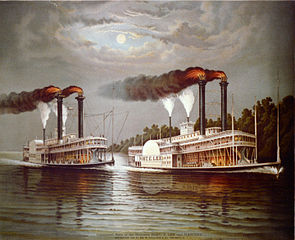 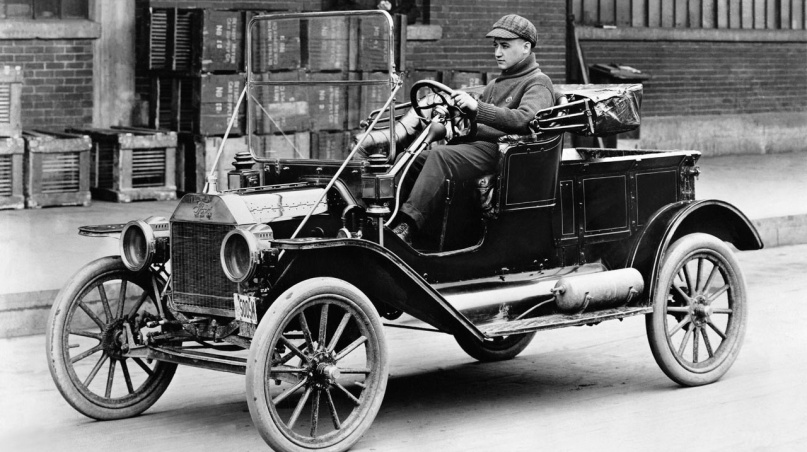 Αύξηση γεωργικής παραγωγής
Η ανθρώπινη μυϊκή δύναμη και η χειρονακτική εργασία έδωσε τη θέση της στις μηχανές. 

Αποτέλεσμα;

Μεγαλύτερη γεωργική παραγωγή σε συντομότερο χρονικό διάστημα
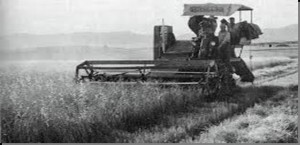 Μετανάστευση
Η άνοδος του βιοτικού επιπέδου και τα καταναλωτικά πρότυπα, στις βιομηχανικές χώρες, οδήγησαν σταδιακά στη μείωση των γεννήσεων. Αντίθετα στη Ρωσία και τις νότιες χώρες υπήρξε αύξηση.

Κατά συνέπεια: 

• Η Ρωσία και οι νότιες χώρες προμήθευσαν τις βιομηχανικές χώρες με το απαιτούμενο φθηνό εργατικό δυναμικό.
• Ο πλεονάζον πληθυσμός του Νότου και της ανατολικής Ευρώπης κατευθύνθηκε προς τις βιομηχανικές περιοχές της Ευρώπης
• Οι διωκόμενες μειονότητες της κεντρικής Ευρώπης και της Ρωσίας μετανάστευσαν στις ΗΠΑ, Βραζιλία, Αργεντινή, Καναδά και Αυστραλία.
Συνέπειες μετανάστευσης
Σε γενικές γραμμές η μετανάστευση, 

• παρείχε στη βιομηχανία μεγάλες ποσότητες εργασίας σε χαμηλό κόστος
• ανέβασε τα επίπεδα παραγωγικότητας
• λειτούργησε θετικά τόσο για τις χώρες υποδοχής όσο και για τις χώρες προέλευσης
• συνέβαλε στην ανάπτυξη των μεταφορών, με επιπτώσεις στο εμπόριο και τις εξαγωγές
Πηγές
https://www.youtube.com/watch?v=Np02nvoeNk0
https://kaneis.wordpress.com/
https://el.wikipedia.org/wiki/
Τεχνολογία για τους μαθητές Α΄ Γυμνασίου, Υπουργείο Παιδείας και Θρησκευμάτων, Παιδαγωγικό Ινστιτούτο, ΟΕΔΒ
Ν. Ηλιάδης, Γ. Βουτσινός, Τεχνολογία για τους μαθητές Β΄ Γυμνασίου, Υπουργείο Παιδείας και Θρησκευμάτων, Παιδαγωγικό Ινστιτούτο, ΟΕΔΒ